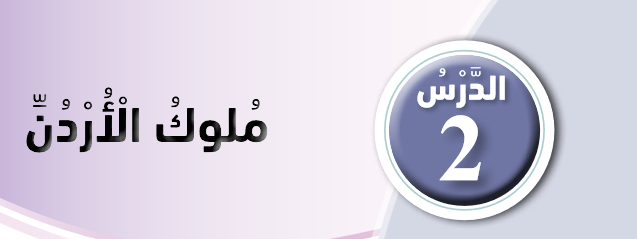 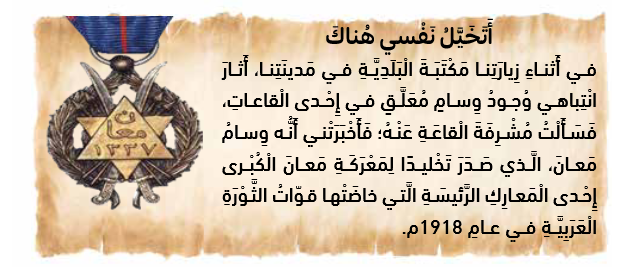 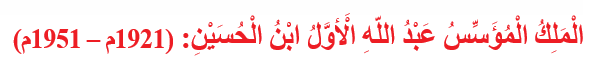 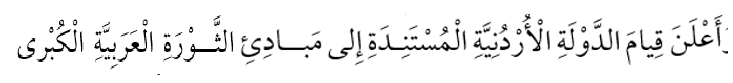 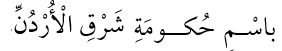 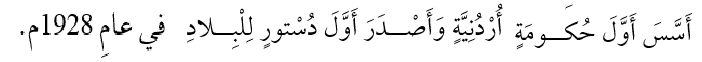 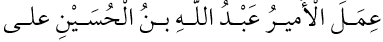 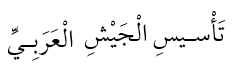 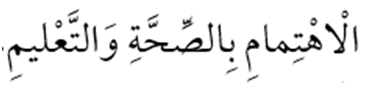 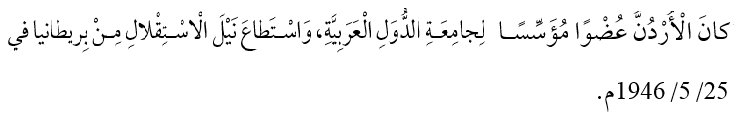 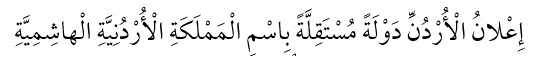 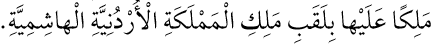 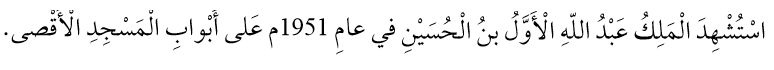 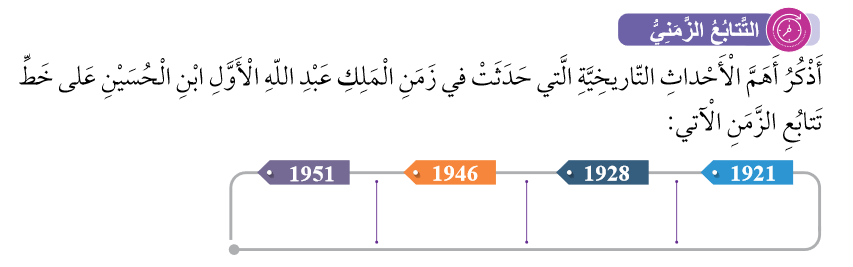 استشهادُ 
الملك عبد اللّه الأوّل
أوّلُ دستورٍ أردنيّ 
القانون الأساسيّ
تأسيسُ إمارة
 شرقِ الأردنّ
استِقلالُ الأردنّ
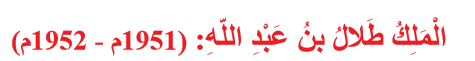 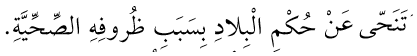 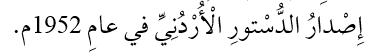 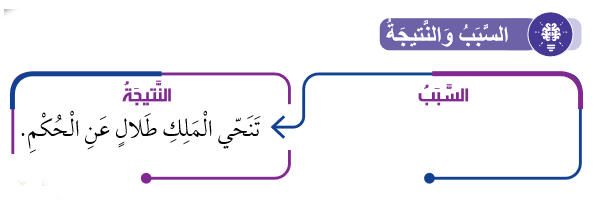 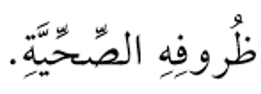 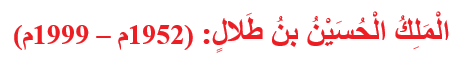 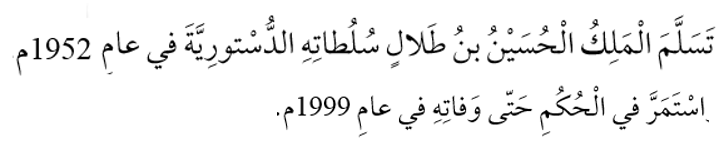 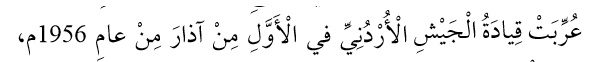 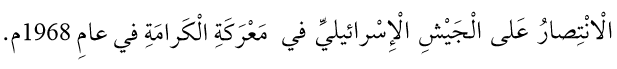 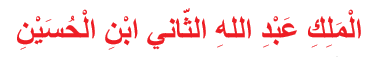 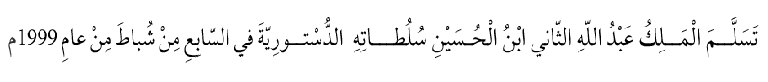 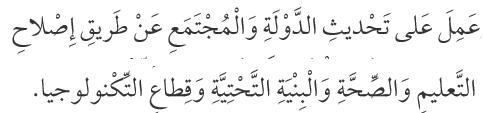 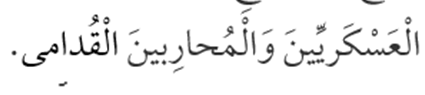 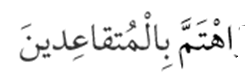 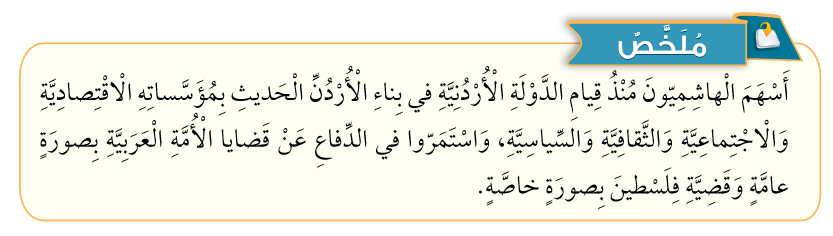 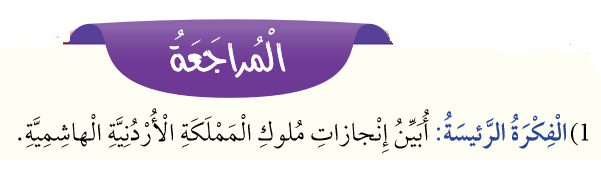 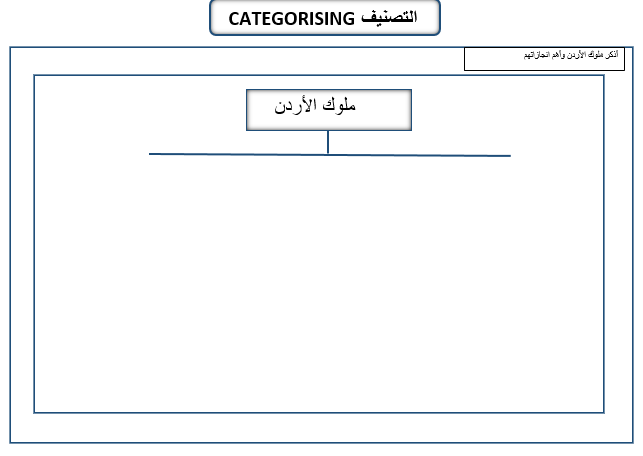 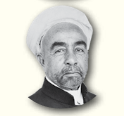 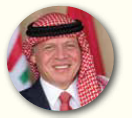 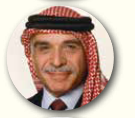 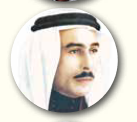 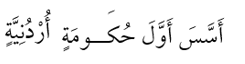 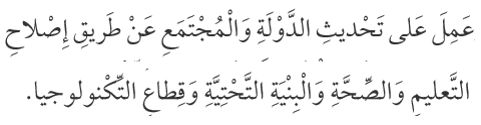 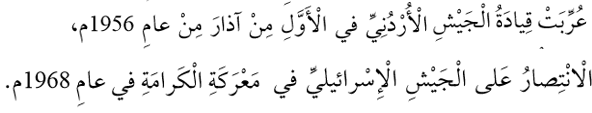 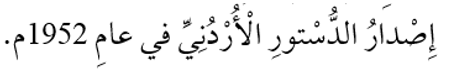 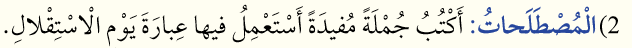 أُحِبُّ الاحتِفالَ بيومِ الاسْتِقلالِ
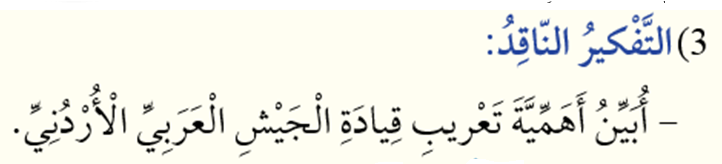 التّخلص من التّبعيّة والاستِعمارِ
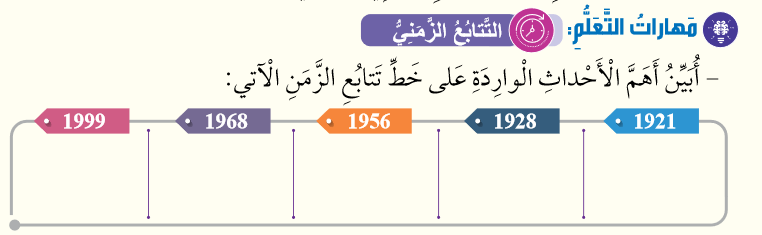 تسلّم الملك عبدلله 
سلطاتِهِ الدّستوريّة
تأسيس إمارة شرقِ 
الأردنّ
أوّل دستور للبلادِ
معركةُ الكرامة
تعريب قيادةُ الجيش
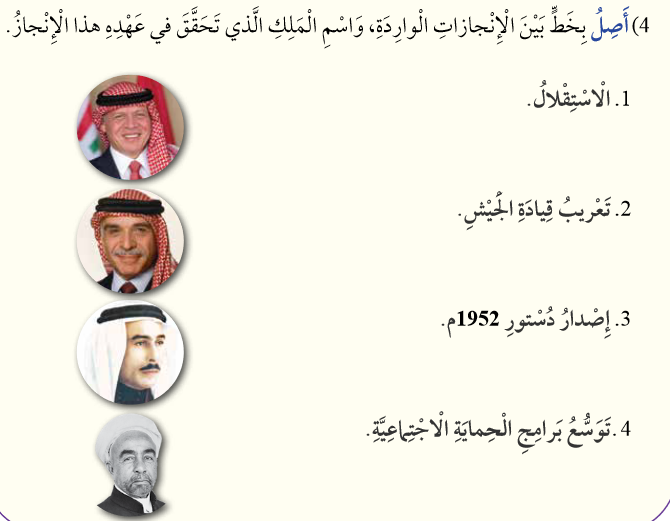